MEB OKUL ÖNCESİ EĞİTİM VE İLKÖĞRETİM KURUMLARI YÖNETMELİĞİ
ÖĞRENCİ BAŞARISINI DEĞERLENDİRME
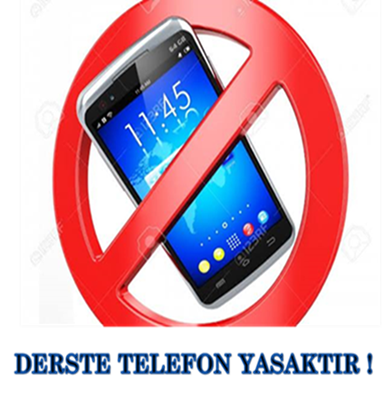 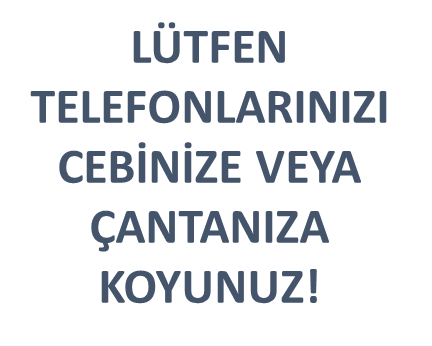 Prof.Dr.Mevlüt KAYA
Yönetmeliğin Yayımlandığı Resmî Gazete
AMAÇ
Millî Eğitim Bakanlığına bağlı resmî ve özel, okul öncesi eğitim ve ilköğretim kurumlarının Türk Millî Eğitiminin genel amaç ve temel ilkelerine uygun olarak görev ve işleyişi ile ilgili usul ve esaslarını düzenlemektir.
BİRİNCİ BÖLÜMAmaç, Kapsam, Dayanak ve Tanımlar
Amaç
Kapsam
Dayanak
Tanımlar
İKİNCİ BÖLÜMOkul Öncesi Eğitim ve İlköğretim Kurumlarının İşleyişi
Ders yılı süresi ve haftalık ders programı
Etkinlik, ders, etüt ve dinlenme süreleri
Olağanüstü durumlarda eğitim ve öğretime ara verme
Resmî tatil günleri
Rehberlik hizmetleri ve sosyal etkinlikler
ÜÇÜNCÜ BÖLÜMOkul Tespiti, Kayıt Kabul ve Devam
Okul tespitinin planlanması
Kayıt zamanı ve kayıt yaşı
Nakil
Denklik ile kayıt
Sınavla kayıt
Yatılı bölge ortaokuluna kayıt
Öğrenci dosyası
Öğrenci velisi
Devam, devamsızlığın izlenmesi ve izin verme
Öğrenim çağı dışına çıkan öğrenciler
DÖRDÜNCÜ BÖLÜMÖğrenci Başarısının Değerlendirilmesi
Ölçme ve değerlendirmenin genel esasları
Puanla değerlendirme
Ölçme ve değerlendirmenin niteliği ve sayısı
Ölçme ve değerlendirmeye katılmayanlar
Ölçme ve değerlendirme sonuçlarının duyurulması
BEŞİNCİ BÖLÜMSınıf  Geçme
Öğretmen puan çizelgesi
Bir dersin dönem, yıl sonu ve ağırlıklı puanı
Ortaokul ve imam-hatip ortaokullarında yıl sonu başarı puanı
Davranışlar
Gelişim raporu ile öğrenci karnesi
Öğrenci başarısının değerlendirilmesi
İlköğretim kurumlarında sınıf yükseltme
Telafi eğitimi ve yetiştirme programı
ALTINCI BÖLÜMKurullar ve Mesleki Çalışmalar
Öğretmenler kurulu
Zümre öğretmenler kurulu
Sınıf/şube öğretmenler kurulu
Okul öğrenci meclisi
Öğretmenlerin mesleki çalışmaları
Kurullar ve zümreler ile ilgili diğer hususla
YEDİNCİ BÖLÜMPersonelin Görev, Yetki ve Sorumlulukları
Okul müdürünün görev, yetki ve sorumluluğu
Müdür başyardımcısı
Müdür yardımcısı
Müdür yetkili öğretmen
Öğretmen
Müdür yardımcısı ve öğretmenlerin nöbet görevi
Destek eğitim personeli, uzman ve usta öğreticiler
Belletici ve nöbetçi belletici öğretmen görevlendirilmesi 
Okul rehberlik öğretmeni
Şube rehber öğretmeni
Alan/bölüm şefi
Diğer personel
SEKİZİNCİ BÖLÜMÖğrenci Davranışlarının Değerlendirilmesi
Ödüllendirme
Öğrencilerden beklenen davranışlar
Ödüller ve ödüllerin verilmesi
Öğrencilerin olumsuz davranışları ve uygulanacak yaptırımlar
Yaptırım gerektiren davranışlar
Yaptırım takdirinde dikkat edilecek hususlar
Öğrenci davranışlarını değerlendirme kurulu
Öğrenci davranışlarını değerlendirme kurulunun görevleri
Öğrenci davranışlarını değerlendirme kurulunun çalışması
İfadelerin alınması,  kanıtların toplanması ve kararların yazılması
İlçe öğrenci davranışlarını değerlendirme kuruluna gönderme
Kararların uygulanması, dosyalara işlenmesi ve silinmesi
İlçe öğrenci davranışlarını değerlendirme kurulunun kuruluşu
İlçe öğrenci davranışlarını değerlendirme kurulunun görevleri
Zararın ödetilmesi
DOKUZUNCU BÖLÜMKomisyonlar ve Mali Hükümler
Komisyonlar
Okul öncesi eğitim kurumlarında ücret tespit komisyonu ve ücretin tespiti
Okul öncesi eğitim kurumlarında ücretin alınması ve bütçenin hazırlanması
Mal ve hizmet alımı ile bakım ve küçük onarım işleri
Hesap açılacak banka ve yetki kullanımı
Uygulanacak muhasebe sistemi
Döner sermayeli kurumlar
ONUNCU BÖLÜMBelgeler, Defter ve Dosyaların Düzenlenmesi
Belgelerin düzenlenmesi
Belgesini zamanında alamayan veya kaybedenler
Defter, dosya ve formlar
ON BİRİNCİ BÖLÜMÇeşitli Hükümler
Sınıf başkanı
Öğrencilerin nöbet hizmetleri
Öğrenci sağlığı ve okul güvenliği
Kılık-kıyafet
Okul-aile birliği
Okul öncesi eğitimde eğitime erişim modelleri
Çocuk kulübü ve yetiştirme kursları
Destek eğitim odası açılması
ON BİRİNCİ BÖLÜMÇeşitli Hükümler
Derslik donatımı, eğitim araç ve gereci
Okul kütüphanesi, sınıf kitaplıkları ve bulundurulacak kitaplar
Atatürk köşesi
Koridorun düzeni
Eğitim araç ve gereç odası ile okul müzesi
Oyun yeri
Uygulama bahçesi
Okul lojmanları
Yatılı bölge ortaokulları
Rehberlik ve denetim
ON İKİNCİ BÖLÜMSon Hükümler
Yürürlükten kaldırılan mevzuat
Olağanüstü durumlarda eğitim ve öğretime ara verilmesi halinde sınıf geçme ve öğrenci başarısının değerlendirilmesi
Olağanüstü durumlarda eğitim, öğretim, yönetim ve işleyişe ilişkin alınması gereken tedbirler
Yürürlük
Yürütme
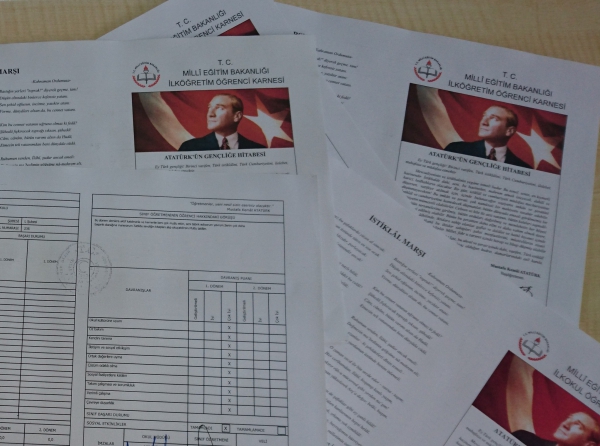 4.BÖLÜM
Öğrenci Başarısının Değerlendirilmesi
Ölçme ve değerlendirmenin genel esasları (2020)
MADDE 20 – (1) İlköğretim kurumlarında öğrenci başarısının ölçme ve değerlendirilmesinde aşağıdaki esaslar gözetilir;
a) Ders yılı, ölçme ve değerlendirme bakımından birbirini tamamlayan iki dönemden oluşur.
b) Başarının ölçülmesi ve değerlendirilmesinde öğretim programlarında belirtilen amaçlar ile kazanımlar esas alınır. Ölçülecek kazanımın özelliğine göre ilgili dersin öğretim programında yer alan ölçme ve değerlendirme esaslarına uyulur.
c) Kaynaştırma / bütünleştirme yoluyla eğitimlerine devam eden öğrenciler için; Bireyselleştirilmiş Eğitim Programı Geliştirme Birimi tarafından bireyselleştirilmiş eğitim programı (BEP) hazırlanır ve bu öğrencilerin başarıları, bu programda yer alan amaçlara göre değerlendirilir.
Ölçme ve değerlendirmenin genel esasları (2020)
MADDE 20 – (2) İlkokul 1, 2 ve 3 üncü sınıflarda öğrencilerin başarısı; gelişim düzeyleri dikkate alınarak öğretmen rehberliğinde gerçekleştirilen ders etkinliklerine katılımları ile öğretim programlarında belirtilen ölçme ve değerlendirme ilkelerine göre tespit edilir. Karnede “çok iyi”, “iyi” ve “geliştirilmeli” şeklinde gösterilir.
(3) İlkokul 4 üncü sınıfta öğrenci başarısı; sınavlar ile ders etkinliklerine katılım çalışmalarından alınan puanlara göre değerlendirilir.
(4) Ortaokul ve imam-hatip ortaokullarında öğrencilerin başarısı; sınavlar, ders etkinliklerine katılım ve varsa proje çalışmalarından alınan puanlara göre değerlendirilir.
Ölçme ve değerlendirmenin genel esasları
MADDE 20 – (1) İlköğretim kurumlarında öğrenci başarısının ölçme ve değerlendirilmesinde aşağıdaki esaslar gözetilir; 
a) Ders yılı, ölçme ve değerlendirme bakımından birbirini tamamlayan iki dönemden oluşur. 
b) Başarının ölçülmesi ve değerlendirilmesinde öğretim programlarında belirtilen amaçlar ile kazanımlar esas alınır. Ölçülecek kazanımın özelliğine göre ilgili dersin öğretim programında yer alan ölçme ve değerlendirme esaslarına uyulur. 
c) Kaynaştırma yoluyla eğitimlerine devam eden öğrenciler için; Bireyselleştirilmiş Eğitim Programı Geliştirme Birimi tarafından bireyselleştirilmiş eğitim programı (BEP) hazırlanır ve bu öğrencilerin başarıları, bu programda yer alan amaçlara göre değerlendirilir.
Ölçme ve değerlendirmenin genel esasları
MADDE 20 – (2) İlkokul 1, 2 ve 3 üncü sınıflarda öğrencilerin başarısı; gelişim düzeyleri dikkate alınarak öğretmen rehberliğinde gerçekleştirilen ders etkinliklerine katılımları ile öğretim programlarında belirtilen ölçme ve değerlendirme ilkelerine göre tespit edilir. Karnede “çok iyi”, “iyi” ve “geliştirilmeli” şeklinde gösterilir. 
(3) İlkokul 4 üncü sınıfta öğrenci başarısı; sınavlar ile ders etkinliklerine katılım çalışmalarından alınan puanlara göre değerlendirilir. 
(4) Ortaokul ve imam-hatip ortaokullarında öğrencilerin başarısı; sınavlar, ders etkinliklerine katılım ve varsa proje çalışmalarından alınan puanlara göre değerlendirilir.
Puanla değerlendirme
MADDE 21 – (1) İlkokul 4 üncü sınıf ile ortaokul ve imam-hatip ortaokulunda dönem puanı, yıl sonu puanı ve yıl sonu başarı puanı 100 tam puan üzerinden belirlenir. Yüzlük puan sisteminde 0-44,99 puanlar başarısız, 45,00 ve üzeri puanlar başarılı olarak değerlendirilir. 

(2) 2007-2008 Eğitim ve Öğretim Yılından önce beşlik not sistemine göre belirlenen ağırlıklı not ortalamaları, 100’lük sisteme çevrilirken ağırlıklı not ortalamasına 1,00 eklenir ve çıkan sayı elli bölü üç ile çarpılır. Bölme işlemi virgülden sonra dört basamak yürütülür.
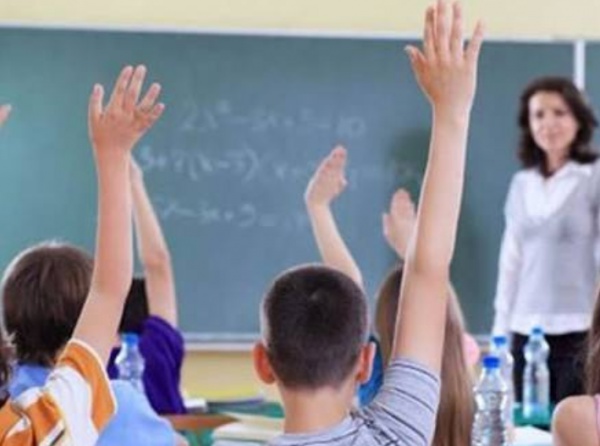 Ölçme ve değerlendirmenin niteliği ve sayısı
Ölçme ve değerlendirmenin niteliği ve sayısı
MADDE 22 – – (1) İlkokul 4 üncü sınıf ile ortaokul ve imam-hatip ortaokullarında öğrencilere;
a) 4, 5, 6, 7 ve 8 inci sınıflarda her dersten bir dönemde iki sınav yapılır. Sınavların zamanı, en az bir hafta önceden öğrencilere duyurulur. Bir sınıfta/şubede bir günde yapılacak sınav sayısı ikiyi, her bir sınav süresi ise bir ders saatini geçemez. Ortak değerlendirme yapılmasına imkân vermek üzere; sınavlar ilgili zümre kararı doğrultusunda okul müdürlüğünce ortak olarak da yapılabilir. Ortak sınavların soruları ve cevap anahtarları zümre öğretmenlerince hazırlanır.
.
Ölçme ve değerlendirmenin niteliği ve sayısı
MADDE 22 – b) Öğretmenlerce yapılan sınavlarda farklı soru tiplerine yer verilir. Soruların konulara göre dağılımı yapılırken ağırlığın bir önceki sınavdan sonra işlenen konulardan olmak kaydıyla geriye doğru azalan bir oranda ve dönem başından beri işlenen konulardan seçilir. 
c) Sınavlardan önce, sorularla birlikte cevap anahtarı da hazırlanır ve sınav kâğıtları ile birlikte saklanır. Cevap anahtarında her soruya verilecek puan, ayrıntılı olarak belirtilir. Sınav soruları, imkânlar ölçüsünde çoğaltılarak öğrencilere dağıtılır.
Ölçme ve değerlendirmenin niteliği ve sayısı
MADDE 22 – ç) Kopya çeken öğrencinin sınavı geçersiz sayılır ve puanla değerlendirilmez. Ancak, dönem puanının hesaplanmasında aritmetik ortalama alınırken sınav sayısına dâhil edilir. Ayrıca bu durum, ders öğretmenince okul yönetimine bildirilir.
d) İl veya ilçe bazında ilgili zümre kararıyla ortak sınavlar yapılabilir.
e) Gerektiğinde Bakanlıkça ülke veya bölge bazlı olarak ortak sınavlar yapılabilir. 
f) Ortak sınavların uygulanması ile ilgili usul ve esaslar Yönerge ile belirlenir.
Ölçme ve değerlendirmenin niteliği ve sayısı
MADDE 22 – (2) Ortaokul ve imam-hatip ortaokullarında öğrencilere ders yılında istedikleri ders veya derslerden bireysel ya da grup çalışması şeklinde öğretmen rehberliğinde en az bir proje hazırlatılır. Projeler verildikleri dönemde değerlendirilir. Proje vermeyen öğrencinin proje notu sıfır olarak değerlendirilir. 
(3) Öğrencilere her dönemde her bir dersin haftalık ders saati sayısı 2 ve daha az olanlara 2, haftalık ders saati sayısı 2 den fazla olanlara ise 3 defa ders etkinliklerine katılım puanı verilir. 
(4) Rehberlik ve sosyal etkinlikler puanla değerlendirilmez.
Ölçme ve değerlendirmeye katılmayanlar
MADDE 23 – (1) Öğretmenler tarafından yapılan sınavlara herhangi bir nedenle katılamayan veya projesini zamanında teslim edemeyen öğrencinin durumu okul yönetimince yazılı, e-posta veya Bakanlık mobil bilgi servisi ile velisine bildirilir. Veli, öğrencisinin sınava katılamama veya projesini zamanında teslim edememe gerekçesini, en geç beş iş günü içinde okul yönetimine yazılı olarak bildirir.
Ölçme ve değerlendirmeye katılmayanlar
MADDE 23 – (2) Öğretmenler tarafından yapılan sınavlara katılmayan ve okul yönetimince özrü uygun görülen öğrenciler, ders öğretmeninin belirleyeceği bir zamanda önceden öğrenciye duyurularak dersin niteliğine göre yapılacak değerlendirme etkinliğine alınır. Bu ölçme değerlendirme etkinliği, sınıfta diğer öğrencilerle ders işlenirken yapılabileceği gibi ders dışında da yapılabilir. Öğrenciler, projelerini öğretmenin belirleyeceği süre içinde teslim eder.
Ölçme ve değerlendirmeye katılmayanlar
MADDE 23 – (4) Sınavlara geçerli özrü olmadan katılmayan, projesini zamanında teslim etmeyen öğrencilerin durumları puanla değerlendirilmez. e-Okul sistemine “G’’(girmedi) ibaresi işlenir. Ancak dönem puanı hesaplamalarında sınav ve proje adedi tam olarak alınır.
Sağlık durumu engeline göre dersler
MADDE 24 – (1) Sağlık durumları veya bedensel engelleri nedeniyle uygulamalı derslere giremeyecek durumda olan öğrenciler, bu durumlarını sağlık kurum ve kuruluşlarından alacakları raporla belgelendirmek zorundadır. Bu durumdaki öğrenciler, rapor süresince bu derslerde raporda belirtilen faaliyetlerden sorumlu tutulmazlar. Dersin özelliğine ve katıldıkları etkinliklere göre değerlendirilerek gerekli yerlerde raporlu oldukları belirtilir. 
(2) Uygulamalı derslerle ilgili özür başvurusu, öğrencilerin velileri tarafından dilekçe ile okul müdürlüğüne yapılır. Usulüne uygun olarak alınmayan raporlar kabul edilmez. Alınacak raporlarda süre belirtilmemiş ise yalnız o eğitim ve öğretim yılı için geçerli sayılır.
Ölçme ve değerlendirme sonuçlarının duyurulması
MADDE 25 – (1) Sınav sonuçları sınavların yapıldığı, projelerin değerlendirilmesi ise teslim edildiği tarihten başlayarak en geç 10 iş günü içinde e-Okul sistemine işlenir ve öğrencilere bildirilir. Sınav kâğıtları, incelenmek üzere öğrencilere dağıtılır ve varsa yapılan ortak hatalar sınıfta açıklandıktan sonra geri alınarak bir eğitim ve öğretim yılı saklanır. Projeler öğretmen tarafından değerlendirildikten sonra öğrenciye iade edilir ve öğrenci tarafından ders yılı sonuna kadar saklanır. Ders etkinliklerine katılım, sınav ve projeye verilen puanlar, e-Okul sisteminin ilgili bölümüne işlenir. 
(2) Öğrencilerin hazırladıkları projelerin değerlendirilmesinde kullanılan dereceli puanlama ölçekleri de bir yıl saklanır.
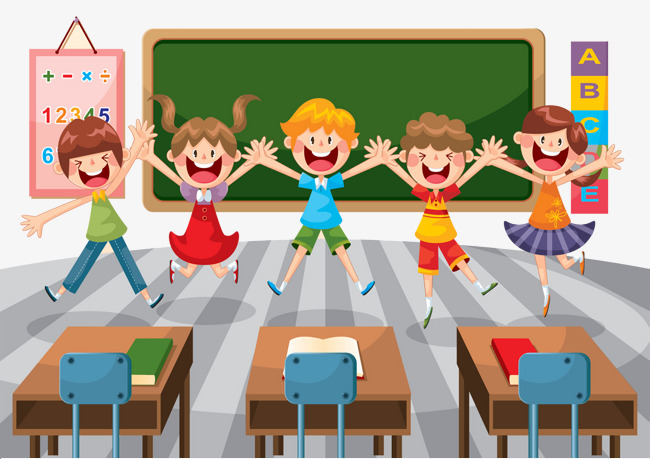 Sınıf Geçme
Öğretmen puan çizelgesi
MADDE 26 – (1) İlkokul 4 üncü sınıf ile ortaokul ve imam-hatip ortaokullarında öğretmenler, her ders için öğrencilere verdikleri puanları e-Okul sistemindeki Öğretmen Puan Çizelgesine zamanında işler. Her dönem sona ermeden beş gün önce okul yönetimince, e-Okul sisteminden çıktısı alınan Öğretmen Puan Çizelgesi ilgili öğretmenlerle birlikte kontrol edilerek imzalanır ve okul müdürü tarafından onaylanarak dosyasında saklanır.
Bir dersin dönem, yıl sonu ve ağırlıklı puanı
MADDE 27 – (1) İlkokul 4 üncü sınıfta bir dersin dönem puanı; öğrencinin sınavlar ve ders etkinliklerine katılımından aldığı puanların aritmetik ortalaması ile belirlenir. 
(2) Ortaokul ve imam-hatip ortaokullarında bir dersin dönem puanı; 
a) Proje puanlarının aritmetik ortalaması ile ders etkinliklerine katılım puanlarının aritmetik ortalaması ayrı ayrı alınarak toplanıp ikiye bölünür. Bulunan sonuçla birinci ve ikinci sınav puanları toplanıp üçe bölünerek elde edilir. 
b) Aritmetik ortalama hesaplanırken bölme işlemi virgülden sonra dört basamak yürütülür. Dönem puanı, yarım ve yarımdan büyük kesirler bir üst tam puan olarak değerlendirilir.
Bir dersin dönem, yıl sonu ve ağırlıklı puanı
MADDE 27 – (3) Bir dersin yıl sonu puanı; 
a) Birinci ve ikinci dönem puanlarının aritmetik ortalamasıdır. Aritmetik ortalama hesaplanırken bölme işlemi virgülden sonra dört basamak yürütülür. Yıl sonu puanı hesaplanırken yarım ve yarımdan büyük kesirler tama yükseltilir.
Bir dersin dönem, yıl sonu ve ağırlıklı puanı
MADDE 27 – b) Öğrencilerden; 
1) Herhangi bir dersten iki dönemde de puanı olmayanların yetiştirme programından aldığı puan, 
2) Her iki dönemde veya dönemin birinde uygulamalı herhangi bir derste sağlık durumları veya bedensel engelleri nedeniyle sağlık raporunda belirtilen faaliyetleri yapamayanların bu dersin öğretim programında yer alan temel becerilere yönelik faaliyetlere katılımları değerlendirilerek verilen dönem puanlarının aritmetik ortalaması, o dersin yıl sonu puanı sayılır.
Bir dersin dönem, yıl sonu ve ağırlıklı puanı
(4) Dersin yıl sonu puanı ile o dersin haftalık ders saati sayısının çarpımından elde edilen puan, o dersin ağırlıklı puanıdır. 
(5) 222 sayılı İlköğretim ve Eğitim Kanunu gereğince okula devamları sağlananlar ile yurt dışında bulunması, sağlık durumu ya da tutuklu olması nedenleriyle okula devam edemeyen öğrencilerden en az bir dönem puanı almış olanların başarı durumları belirlenirken, okula devam eden öğrenciler gibi işlem yapılır. Bu puan, aynı zamanda yıl sonu puanı  olarak değerlendirilir. 
(6) Evde veya hastanede eğitim alan öğrencilerin sadece eğitimini gördüğü derslerin puanları esas alınır.
Ortaokul ve imam-hatip ortaokullarında yıl sonu başarı puanı
MADDE 28 – (1) Yıl sonu başarı puanı, derslerin ağırlıklı puanları toplamının haftalık toplam ders saati sayısına bölümüdür. Yıl sonu başarı puanı tespit edilirken, bölme işlemi virgülden sonra dört basamak yürütülür. Bu puan öğrenim belgesinde belirtilir. 
(2) Bir üst sınıfa devam etmek için öğrencinin iki dönem (…) puanının aritmetik ortalaması, her ders için 45,00’dan az olamaz. 
(3) Öğrenimlerinin bir kısmını yurt dışında yaparak yurda dönenlerin başarı puanı; 
a) Ülkemizde öğrenim gördükleri yıllara ait yıl sonu başarı puanları ile yurt dışında öğrenim gördükleri yıllara ait yıl sonu puanlarına, 
b) Yurt dışında öğrenim gördükleri okullardan yıl sonu puanlarının sağlanamaması durumunda, ülkemizde eğitim ve öğretim gördükleri yıllara ait yıl sonu başarı puanlarına göre tespit edilir.
Davranışlar
MADDE 29- İlköğretim kurumlarında; ders yılının her döneminde öğrencilerin davranışları, Davranış Puanı Ölçütleri EK-4’te verilen ölçütler kullanılarak ilkokullarda sınıf öğretmeni, ortaokul ve imam-hatip ortaokullarında ise şube rehber öğretmeni tarafından 
“(1) Geliştirilmeli”, 
“(2) İyi”, 
“(3) Çok iyi” 
şeklinde değerlendirilerek e-Okul sistemine işlenir.
Gelişim raporu ile öğrenci karnesi
MADDE 30 – (1) Okul öncesi eğitim kurumlarında Okul Öncesi Eğitim Programı doğrultusunda hazırlanan çocuğa yönelik Gelişim Raporu, her dönem sonunda e-Okul sistemine işlenerek bir örneği veliye verilir. Gelişim raporuna pedagojik olmayan ve gizliliği gerektiren bilgiler işlenmez. 
(2) İlköğretim kurumlarında; 
a) Öğrencilere, e-Okul sistemindeki bilgiler esas alınarak her dönem sonunda karne verilir. Karnede, öğrencinin derslerdeki başarısı ile sosyal etkinlik çalışmaları ve okula devam durumu gösterilir. İlkokul karnesinde davranış ölçütlerine göre öğrencilerin gelişim düzeylerine de yer verilir. 
b) Öğrenci karneleri e-Okul sisteminde yer alan puan çizelgeleri bilgilerine göre birinci ve ikinci dönem sonunda düzenlenir. Öğrencilere dağıtılan karneler geri alınmaz. Karnelerde elektronik imza kullanılabilir ve karneler e-Karne olarak da düzenlenebilir.
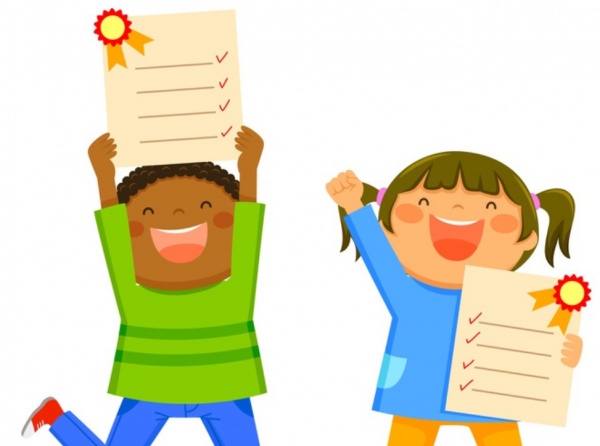 Öğrenci başarısının değerlendirilmesi
Öğrenci başarısının değerlendirilmesi
MADDE 31 – (1) İlkokullarda öğrencilere sınıf tekrarı yaptırılmaması esastır. Ancak; istenilen yeterlik düzeyine ulaşamamış ilkokul öğrencilerine, velinin yazılı talebi üzerine, ilkokul öğrenimi süresinde bir defaya mahsus olmak üzere sınıf tekrarı yaptırılabilir. Okula hiç devam etmeyen öğrenciler ve ilkokul haftalık ders çizelgesindeki tüm derslerden puanı girilmeyen öğrenciler ile bu Yönetmeliğin 27 nci maddesinin beşinci fıkrasında belirtilen mazeretler dışında okula en az bir dönem devam etmeyen öğrencilere sınıf tekrarı yaptırılır.
Öğrenci başarısının değerlendirilmesi
(2) Ortaokul ve imam-hatip ortaokullarında;
a) Öğrenci kendi yaş grubu içinde yetiştirilir ve bir bütün olarak değerlendirilir. Bu eğitim kademesi, öğrencilerin derslerdeki başarısızlığına bakılarak elenecekleri bir dönem değil, öğretim programlarında öngörülen derslerin ve sosyal etkinlik çalışmalarının ortak katkısıyla ilgi ve yeteneği ölçüsünde yetiştirilecekleri bir dönem olarak değerlendirilir.
Öğrenci başarısının değerlendirilmesi
MADDE 31 – b) Eğitim ve öğretim yılında özürsüz 20 gün devamsızlık yapanlar ile herhangi bir dersten yıl sonu puanı 45’ ten az olan öğrencilerin sınıf geçmesi veya sınıf tekrarına, ikinci dönemin son haftasında şube öğretmenler kurulunda karar verilir. Alınan gerekçeli karar, bu Yönetmeliğin ekinde yer alan EK-5 Ders Yılı Sonu Şube Öğretmenler Kurulu Öğrenci Kişisel Değerlendirme Tutanağına yazılarak e-Okul sisteminin ilgili bölümüne işlenir. Tutanağın bir örneği ders yılı sonu şube öğretmenler kurulu karar dosyasında saklanır. Ayrıca veli de bilgilendirilir. Bu kararda, oyların eşitliği hâlinde başkanın kullandığı oy yönünde çoğunluk sağlanmış sayılır.
Öğrenci başarısının değerlendirilmesi
MADDE 31 – 
c) Kurul kararıyla sınıf geçen öğrencilerin puanları değiştirilmez. Okul kayıtlarına, "Şube Öğretmenler Kurulu Kararıyla Geçti" veya "Sınıf Tekrarına Karar Verildi" ibaresi yazılır. Bu durum öğrencinin karnesinde de belirtilir.
Öğrenci başarısının değerlendirilmesi
MADDE 31 – (3) Tam zamanlı kaynaştırma/bütünleştirme yoluyla eğitim alan öğrenciler ile özel eğitim sınıflarında eğitimlerine devam eden öğrencilere başarısızlıklarından dolayı sınıf tekrarı yaptırılmaz. Ancak; 
a) Velinin yazılı talebi ve Bireyselleştirilmiş Eğitim Programı Geliştirme Biriminin kararı doğrultusunda, ilkokulda kaynaştırma öğrencilerine bir defaya mahsus olmak üzere sınıf tekrarı yaptırılabilir. 
b) Bu öğrencilerin okula devam durumları; ilkokul öğrencileri için bu maddenin birinci fıkrasına, ortaokul ve imam-hatip ortaokulu öğrencileri için ise ikinci fıkrasının (b) bendi hükümlerine göre değerlendirilir.
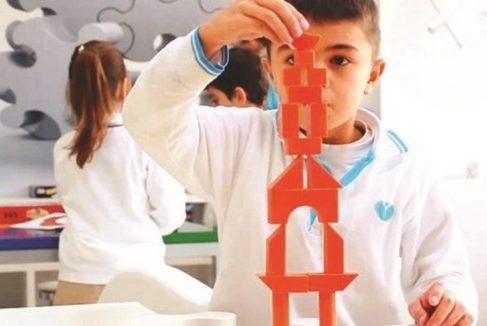 İlköğretim kurumlarında sınıf yükseltme
İlköğretim kurumlarında sınıf yükseltme
MADDE 32 – (1) İlkokul 1, 2 ve 3 üncü sınıf öğrencilerinden bilgi ve beceri bakımından sınıf düzeyinin üstünde olanlar velisinin yazılı talebi, sınıf öğretmeninin önerisi ile eğitim ve öğretim yılının ilk ayı içinde sınıf yükseltme sınavına alınırlar. Başarılı olanlar bir üst sınıfa yükseltilir. 
a) Bu sınav okul müdürünün başkanlığında sınıf öğretmeni ve bir üst sınıfın öğretmenlerinden oluşan komisyon tarafından yapılır. Okulda bu komisyonu oluşturacak sayıda öğretmen bulunmaması durumunda, sınavın yapılacağı yer ile sınav komisyonu, okulun bağlı bulunduğu il/ilçe millî eğitim müdürlüğünce belirlenir.
İlköğretim kurumlarında sınıf yükseltme
MADDE 32 – b) Sınav sonucu tutanakla tespit edilir. Bu tutanak, okul yönetimince dosyasında saklanır. Başarılı olanların durumu e-Okul sistemine işlenir. 
c) Sınıf yükseltme sınavına değişik sınıflarda olmak üzere bir defadan fazla da girilebilir. Ancak sınıf yükseltme aynı öğrenci için bir kez yapılır. 
(2) İlkokul çağında olup akranları ile birlikte okula devam edemeyen ve okuma yazma bilmeyen öğrenciler, birinci sınıf öğrenimlerini başarıyla tamamlamaları hâlinde, eylül ayında yapılacak bir sınavla yaşına uygun bir ilkokul sınıfına yerleştirilir.
İlköğretim kurumlarında sınıf yükseltme
MADDE 32 – (3) Sağlık durumu nedeniyle okula devam etmesinin uygun olmadığına ilişkin sağlık kurulu raporu alanlar, raporları süresince izinli sayılırlar. Bu sürenin bitiminde öğrencilerin okula devamları sağlanır. Bu öğrenciler okula döndüklerinde, devam edemedikleri eğitim ve öğretim yılına ait derslerden okul müdürünün sorumluluğu ve koordinesinde, alan öğretmenlerinden oluşturulacak komisyonca sınava alınır. Başarılı olanlar bir üst sınıfa devam ettirilir.
İlköğretim kurumlarında sınıf yükseltme
MADDE 32 – (4) Ortaokul/İmam-hatip ortaokulu 5 inci, 6 ncı ve 7 nci sınıf öğrencilerine velisinin yazılı başvurusu üzerine bir eğitim ve öğretim yılı Diyanet İşleri Başkanlığının açmış olduğu hafızlık eğitimine devam etmelerine izin verilir. Hafızlık eğitimine devam ettiğini belgelendirenlerden o eğitim ve öğretim yılı için devam zorunluluğu aranmaz. Bu sürenin bitiminde öğrencilerin okula devamları sağlanır. Bu öğrenciler okula döndüklerinde, devam edemedikleri eğitim ve öğretim yılına ait derslerden okul müdürünün sorumluluğu ve koordinesinde, alan öğretmenlerinden oluşturulacak komisyonca sınava alınır. Başarılı olanlar bir üst sınıfa devam ettirilir.
Telafi eğitimi ve yetiştirme programı
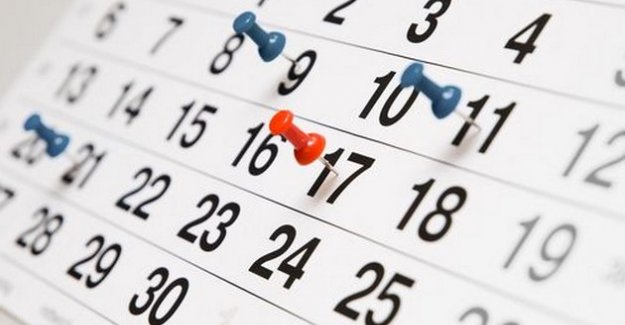 Telafi eğitimi ve yetiştirme programı
MADDE 33 – (1) İlköğretim kurumlarında; eğitim ve öğretimi aksatacak nitelikte olağanüstü durum, sel, deprem, hastalık, elverişsiz hava şartları gibi nedenlerle il veya ilçe hıfzıssıhha kurulunun kararı ile gerekli gördüğü ve mahalli mülkî idare amirinin onayladığı durumlarda okullarda eğitim ve öğretime ara verilir. Bu gibi durumlarda öğrencilerin derslerinde eksik kalan konularda telafisi için okul yönetimleri ve il/ilçe millî eğitim müdürlüklerince gerekli önlemler alınır.
Telafi eğitimi ve yetiştirme programı
MADDE 33 – (2) İlköğretim kurumlarında, eğitim ve öğretim yılı içinde çeşitli nedenlerle boş geçen dersler ile ihtiyaç olması hâlinde mevsimlik tarım işçileri, göçer ve yarı göçer ailelerin çocukları ve ilkokullarda bazı derslerden yetersizliği görülen öğrenciler için yetiştirme kursu veya programları uygulanır.
a) Yetiştirme programlarında görevlendirilecek öğretmenler, il/ilçe millî eğitim müdürlüklerince belirlenir. 
b) Boş geçen dersler için bir dersin yetiştirme programı süresi, o dersin boş geçen ders saati toplamının yarısından az olamaz. 
(3) Ortaokul ve imam hatip ortaokullarında talep eden öğrenciler için ilgili mevzuatta belirtilen koşullar dikkate alınarak destekleme ve yetiştirme kursu açılabilir. Bu kurslarla ilgili usul ve esaslar Yönerge ile belirlenir.
Telafi eğitimi ve yetiştirme programı
(4) Bu Yönetmeliğin 7 nci maddesine göre eğitim ve öğretim faaliyetlerine ara verilmesi durumunda uzaktan eğitim yapılabilir. 

(5) Yüz yüze eğitim yoluyla işlenemeyen öğretim programlarına ait konular ile buna bağlı kazanımların elde edilmesine yönelik telafi eğitimine ilişkin çalışmalar, gerektiğinde hafta sonları da dâhil olmak üzere okul derece ve türlerine göre okul yönetimleri, il/ilçe millî eğitim müdürlükleri veya Bakanlıkça planlanıp yürütülür. Bu kapsamda yapılan telafi eğitimleri puanla değerlendirilmez.
MEB ORTAÖĞRETİM (LİSE) KURUMLARI YÖNETMELİĞİ
Öğrenci Başarısının Değerlendirilmesi
1. Ölçme ve Değerlendirme
2. Sınavlar
3. Sınıf Geçme
MEB ORTAÖĞRETİM KURUMLARI YÖNETMELİĞİ
MEB ORTAÖĞRETİM KURUMLARI YÖNETMELİĞİ
MEB ORTAÖĞRETİM KURUMLARI YÖNETMELİĞİ
 
BİRİNCİ KISIM
Genel Hükümler
 
BİRİNCİ BÖLÜM
Amaç, Kapsam, Dayanak ve Tanımlar
 
İKİNCİ BÖLÜM
İlkeler, Ortaöğretim Kurumlarının Kuruluşu ve Amaçları

 İKİNCİ KISIM
Eğitim ve öğretim
 
BİRİNCİ BÖLÜM
Eğitim ve Öğretim Etkinlikleri, Ders Süresi ve Günlük Çalışma Saatleri
İKİNCİ BÖLÜM
Öğretim Programları, Dersler,
Ders Kitapları, Eğitim ve Öğretim Materyalleri

ÜÇÜNCÜ BÖLÜM
Resmî Tatil Günleri ve Çalışma Takvimi

DÖRDÜNCÜ BÖLÜM
Rehberlik, Sosyal Etkinlikler, Okul ve Çevre İlişkileri

ÜÇÜNCÜ KISIM
Öğrenci İşleri
 
BİRİNCİ BÖLÜM
Ortaöğretime Geçiş ve Kayıtlar,
Alan/Dala Geçiş ve Görevlere İlişkin Hükümler
İKİNCİ BÖLÜM
Geç Gelme, Devamsızlık ve İlişik Kesme

ÜÇÜNCÜ BÖLÜM
Nakil ve Geçişler

DÖRDÜNCÜ KISIM
Öğrenci Başarısının Değerlendirilmesi
 
BİRİNCİ BÖLÜM
Ölçme ve Değerlendirme

İKİNCİ BÖLÜM
Sınavlar

ÜÇÜNCÜ BÖLÜM
Sınıf Geçme
DÖRDÜNCÜ BÖLÜM
Telafi Programı, Yoğunlaştırılmış Eğitim, Tamamlayıcı Eğitim ve Önceki Öğrenmelerin Tanınması

BEŞİNCİ BÖLÜM
Okul Birincilerinin Tespiti

BEŞİNCİ KISIM
Belge, Defter, Çizelge ve Formlar
 
ALTINCI KISIM
Yönetim, Yöneticiler, Diğer Personel ve Eğitim Ortamları
 
BİRİNCİ BÖLÜM
Yönetim ve Yöneticiler
İKİNCİ BÖLÜM
Öğretmenler

ÜÇÜNCÜ BÖLÜM
Diğer Personel

DÖRDÜNCÜ BÖLÜM
Eğitim Ortamları

YEDİNCİ KISIM
Kurullar, Komisyonlar ve Ekipler

SEKİZİNCİ KISIM
Okulda ve İşletmelerde Mesleki Eğitim
 
BİRİNCİ BÖLÜM
Eğitim Uygulaması
ÜÇÜNCÜ BÖLÜM
Mesleki ve Teknik Eğitimde Süreklilik, Öğrenci Grubu, Eğitim Göreceklerin Belirlenmesi, Planlama ve Seçmeli Meslek Dersleri

DÖRDÜNCÜ BÖLÜM
İşletmelerin Bildirilmesi, İşletme Belirleme Komisyonlarının
Kuruluş ve Görevleri ile Sözleşme

BEŞİNCİ BÖLÜM
İşletmelerin ve Öğrencilerin Görev ve Sorumluluklar

ALTINCI BÖLÜM
Eğitim Birimi ve İşleyişi

YEDİNCİ BÖLÜM
Eğitim Kurulu ve Eğitim Birimi Personelinin Görevleri
DOKUZUNCU KISIM
Tam Gün Tam Yıl Eğitim

ONUNCU KISIM
Öğrenci Davranışları, Ödül ve Disipline İlişkin Hükümler
 
BİRİNCİ BÖLÜM
Öğrenci Davranışları ve Öğrencilerin Korunması

İKİNCİ BÖLÜM
Ödül

ÜÇÜNCÜ BÖLÜM
Disiplin
DÖRDÜNCÜ BÖLÜM
Uygulama ile İlgili Esaslar ve Ceza Takdirinde Dikkat Edilecek Hususlar

BEŞİNCİ BÖLÜM
Kurullar, Düzenlenecek Belgeler ve Bilgi Toplama

ALTINCI BÖLÜM
Onur Genel Kurulu ve Onur Kurulunun Kuruluşu ve Görevleri

YEDİNCİ BÖLÜM
Okul Öğrenci Ödül ve Disiplin Kurulunun Kuruluşu ve Görevleri

SEKİZİNCİ BÖLÜM
İlçe Öğrenci Disiplin Kurulunun Kuruluşu ve Görevleri
DOKUZUNCU BÖLÜM
İl Öğrenci Disiplin Kurulunun Kuruluşu ve Görevleri,

ONUNCU BÖLÜM
Öğrenci Üst Disiplin Kurulunun Kuruluşu ve Görevleri

ONBİRİNCİ BÖLÜM
Disiplin Kurullarının Çalışma Usulleri

ONBİRİNCİ KISIM
Çeşitli ve Son Hükümler
 
BİRİNCİ BÖLÜM
Çeşitli Hükümler

İKİNCİ BÖLÜM
Son Hükümler
DÖRDÜNCÜ KISIM
Öğrenci Başarısının Değerlendirilmesi
 
BİRİNCİ BÖLÜM
Ölçme ve Değerlendirme

İKİNCİ BÖLÜM
Sınavlar

ÜÇÜNCÜ BÖLÜM 
Sınıf Geçme
BİRİNCİ BÖLÜM
Ölçme ve Değerlenİrme
Ölçme ve değerlendirmenin genel esasları
MADDE 43-  (1) Öğrenci başarısının ölçme ve değerlendirilmesinde aşağıdaki esaslar gözetilir. 
a) Ders yılı, ölçme ve değerlendirme bakımından birbirini tamamlayan iki dönemden oluşur. 
b) Öğrencilerin başarısı; öğretim programı öğrenme kazanımları esas alınarak dersin özelliğine göre yazılı sınavlar, uygulamalı sınavlar, performans çalışmaları ve projeler ile işletmelerde beceri eğitiminde/stajda alınan puanlara göre tespit edilir.
Ölçme ve değerlendirmenin genel esasları

c) Sınav soruları, öğretim programlarında belirtilen genel ve özel amaçlarıyla öğrenme kazanımları esas alınarak hazırlanır.
ç) Öğretmen, ölçme ve değerlendirme yöntem ve araçlarıyla öğrencinin programlarda amaçlanan bilgi ve becerileri kazanıp kazanmadığını sürekli izler ve değerlendirir.
Ölçme ve değerlendirmenin genel esasları
d) Öğrencilerin durumunu belirlemeye yönelik faaliyetler, ders ve etkinliklere katılım ile performans çalışmalarından oluşur.
e) Öğrencilerin başarısının belirlenmesinde, eleştirel ve yaratıcı düşünme, araştırma, sorgulama, problem çözme ve benzeri becerileri ölçen araç ve yöntemlere önem verilir. 
f) Öğrencilerin başarısının ölçülmesinde, geçerlik, güvenirlik ve kullanışlılık özellikleri açısından uygun ölçme araçları kullanılır. Ölçme aracının özelliğine göre cevap anahtarı, dereceli puanlama anahtarı ya da kontrol listeleri hazırlanır ve kullanılır.
Ölçme ve değerlendirmenin genel esasları
g) Kaynaştırma/Bütünleştirme yoluyla eğitim ve öğretimlerine devam eden öğrencilere yönelik ölçme değerlendirmede Bireyselleştirilmiş Eğitim Programı (BEP) esas alınır. 
ğ) İl ölçme değerlendirme merkezlerince öğrencilerin öğrenme eksikliklerini belirlemek ve izlemek üzere il/ilçe düzeyinde ölçme değerlendirme faaliyetleri yapılabilir.
Puanla değerlendirme
MADDE 44- (1) Sınav, performans çalışması, proje ve uygulamalar 100 tam puan üzerinden değerlendirilir. Değerlendirme sonuçları e-Okul/e-Mesem sistemine işlenir. 
(2) Puan değerleri ve dereceleri aşağıdaki gibidir. 
        Puan	Derece
85,00 - 100	Pekiyi
70,00 - 84,99	İyi
60,00 - 69,99	Orta
50,00 - 59,99	Geçer
0 -        49,99	Geçmez
İKİNCİ BÖLÜM 
SINAVLAR
Yazılı ve uygulamalı sınavlar 

MADDE 45- (1) Derslerin özelliğine göre bir dönemde yapılacak yazılı ve uygulamalı sınavlarla ilgili olarak aşağıdaki esaslara uyulur.
a) Haftalık ders saati sayısına bakılmaksızın her dersten en az iki sınav yapılması esastır. Her dönem başında sınav sayısı eğitim kurumu alan zümrelerince, sınav tarihleri ise zümre başkanları kurulunca belirlenir ve okul müdürünün onayından sonra e-Okul/e-Mesem sistemi üzerinden ilan edilir. Sınavlarla ilgili gerekli tedbirler okul müdürlüğünce alınır.
Yazılı ve uygulamalı sınavlar 

b) Öğretmenin/öğretmenlerin ortak değerlendirme yapabilmelerine imkân vermek üzere birden fazla şubede okutulan tüm dersler ile güzel sanatlar ve spor liselerinde bireysel veya grup olarak okutulan derslerin yazılı ve uygulamalı sınavları ortak yapılır ve ortak değerlendirilir. Sorular ve cevap anahtarları zümre öğretmenlerince birlikte hazırlanır ve sınav sonunda ilan edilir. Bu sınavların şube ve sınıflar bazında sınav analizleri yapılır. Konu ve kazanım eksikliği görülen öğrencilerin durumları, ders ve zümre öğretmenleri tarafından değerlendirilerek konu ve kazanım eksikliği giderilir. Mesleki ve teknik ortaöğretim kurumlarından, yoğunlaştırılmış eğitim programı uygulanan alanlar hariç, işletmelerde mesleki eğitime öğrenci gönderilen sınıflarda ve mesleki eğitim merkezlerinde ortak sınav yapılmaz.
Yazılı ve uygulamalı sınavlar 

c) Yazılı sınavlar; gerektiğinde okul, eğitim bölgesi, ilçe, il ve ülke genelinde ortak sınavlar şeklinde yapılabilir. Bu sınavların uygulanmasına ilişkin iş ve işlemler Bakanlıkça hazırlanan yönerge ve/veya kılavuz ile belirlenir.
ç) Zorunlu hâller dışında yazılı sınav süresi bir ders saatini aşamaz.
d) Soruların, bir önceki sınavdan sonra işlenen konulara ağırlık verilmek suretiyle geriye doğru azalan bir oranda tüm konuları kapsaması esastır. 
e) Sınavlardan önce sorularla birlikte cevap anahtarları da soru tiplerine göre ayrıntılı olarak hazırlanır ve sınav kâğıtlarıyla birlikte saklanır. Cevap anahtarında her soruya verilecek puan, ayrıntılı olarak belirtilir.
Yazılı ve uygulamalı sınavlar 
f) Uygulamalı nitelikteki dersler ile Kur’an-ı Kerim dersi sınavları, her dönemde iki defadan az olmamak üzere ve dersin özelliğine göre yazılı ve uygulamalı olarak veya bunlardan yalnızca biriyle ortak olarak ya da ayrı ayrı yapılabilir. Sınavların şekli, sayısı ve uygulamalı sınavların süresiyle hangi derslerde uygulamalı sınav yapılacağı zümre öğretmenler kurulunda belirlenir, okul müdürünün onayına bağlı olarak uygulanır.
g) Bir sınıfta bir günde yapılacak yazılı ve uygulamalı sınavların sayısının ikiyi geçmemesi esastır. Ancak zorunlu hâllerde fazladan bir sınav daha yapılabilir.
Yazılı ve uygulamalı sınavlar 
ğ) Kaynaştırma/Bütünleştirme yoluyla eğitimlerine devam eden öğrencilerin başarılarının değerlendirilmesinde Bireyselleştirilmiş Eğitim Programında (BEP) yer alan amaçlar esas alınır.
h) Yabancı dil derslerinin her bir sınavı; dinleme, konuşma, okuma ve yazma becerilerini ölçecek şekilde yazılı ve uygulamalı olarak yapılır.
(2) Sınavlar her alanın öğretim programlarında öngörülen ölçme ve değerlendirme ölçütlerine göre yapılır. Sınavların açık uçlu maddelerden oluşan yazılı yoklama şeklinde yapılması esastır. Ancak her dönemde her dersin yazılı sınavlarından biri kısa cevaplı, doğru-yanlış, eşleştirmeli veya çoktan seçmeli maddelerin bulunduğu ölçme araçları ile de yapılabilir.
Beceri sınavı 

MADDE 46- (1) İşletmelerde mesleki eğitim gören öğrenciler, beceri eğitiminin değerlendirilmesi amacıyla ders yılının son haftasında beceri sınavına alınırlar. Öğrenciler bu süre içerisinde izinli sayılır. Bu sınav, dersin özelliğine göre komisyonca alınacak karar doğrultusunda uygulamalı ve/veya yazılı olarak yapılır. Mesleki eğitim merkezi programına kayıtlı 11 inci ve 12 nci sınıf öğrencilerinin beceri sınavı; Bakanlıkça hazırlanan, kalfalık/ustalık beceri sınavı değerlendirme kriterleri doğrultusunda, uygulamalı olarak yapılır ve kamera kaydına alınır.
Beceri sınavı 
(2) Öğretim programlarında birden fazla uygulamalı ders bulunan alanlarda, işletmede eğitimi yapılan her ders için beceri sınavı, sınav komisyonunun kararına göre birlikte veya ayrı ayrı yapılabilir. Birlikte yapılan sınavların değerlendirmesi ayrı yapılır. 
(3) Sektörün özelliği, çalışma ve kapasite durumuyla kurum ve iklim şartları da dikkate alınarak yılın belli zamanlarında faal olan ve beceri eğitimi süresi, ders yılı süresini aşan meslek alanlarındaki beceri sınavı, beceri eğitiminin bitimini izleyen hafta içinde yapılır. 
(4) Beceri sınavları, işletmenin usta öğreticileri veya eğitici personeli ile ilgili alanın alan/bölüm/atölye/laboratuvar şeflerinden birisi, alan öğretmenlerinin ve o meslek alanındaki/dalındaki işveren kuruluşunu temsil eden üyelerden oluşturulan komisyon tarafından yapılır.
Beceri sınavı 
(5) Beceri sınav puanı, iş dosyası ve sınav değerlendirilmesi sonucu takdir edilen puanların toplamıdır. Beceri sınavı 100 puan üzerinden değerlendirilir. Bunun yüzde 80’i sınav, yüzde 20’si de iş dosyasına takdir edilir. 
(6) İşletmeye gönderilemeyen öğrenciler için okulda yüz yüze eğitimini aldıkları meslek/alan/dal derslerinden beceri sınavı yapılmaz. 
(7) Mesleki eğitim merkezine devam eden öğrenciler, 11 inci sınıftan itibaren her ders yılı sonunda yılsonu beceri sınavına alınır. 11 inci sınıfın sonunda girilen beceri sınavı kalfalık, 12 nci sınıfın sonunda girilen beceri sınavı ustalık sınavı olarak uygulanır. Kalfalık ve ustalık sınavları il istihdam ve mesleki eğitim kurulunun uygun görüşü alınarak ilgili meslek odasının koordinesinde yapılabilir. Sınava girecek öğrenci sayısının fazla olduğu alan/dallarda; alanın özelliğine bağlı olarak zümre toplantısında alınacak karara göre birden fazla komisyon kurulabilir.
Beceri sınavı 
(9) Birden fazla kurumun bulunduğu yerleşim merkezlerinde yapılacak beceri sınavları, millî eğitim müdürlüğünün planlaması, il istihdam ve mesleki eğitim kurulunun onayı ile uygun bulunacak bir kurumda yapılabilir. Bu durumda sınav sonuçları sınavın yapıldığı kurum tarafından ilgililerin kayıtlı olduğu merkez müdürlüğüne bildirilir.
(10) Sınav komisyonu üyesi sektör temsilcisinin herhangi bir nedenle göreve gelememesi durumunda sınavın, komisyonun mevcut üyeleriyle yürütülmesi sağlanır.
Sınav sonuçlarının değerlendirilmesi 
MADDE 47- (1) Ölçme sonuçları, eğitim ve öğretimin amaçlarına ve derslerin programlarındaki kazanımlara ne ölçüde ulaşıldığını tespit etmek, ulaşılamayan kazanımlarla ilgili olarak ne gibi tedbirlerin alınması gerektiğini ortaya çıkarmak amacıyla kullanılır. 
(2) Öğretmenler, başarıyı etkileyen ve yeterince ulaşılamayan kazanımları belirleyerek konuları yeniden işlemek ve öğrencilere alıştırma çalışmaları yaptırmaya yönelik tedbirler alırlar.
Sınavlara katılmayanlar 
MADDE 48- (1)  Sınavlara katılmayan, performans çalışmasını yerine getirmeyen veya projesini zamanında teslim etmeyen öğrencilerden, özrünü 36 ncı maddenin yedinci fıkrasına göre belgelendirenlerin mazeret sınavı ilgili zümrenin belirleyeceği bir zamanda önceden duyurularak bir defaya mahsus yapılır. Performans çalışması veya projesi kabul edilir. Ancak birinci dönemdeki özürler için belirlenen süre birinci dönemi, ikinci dönemdeki özürler için belirlenen süre ikinci dönemi aşamaz.
(2) Özürleri nedeniyle sorumluluk sınavına katılamayan ve özürleri kabul edilen öğrencilerin sorumluluk sınavları ilgili dönem içerisinde okul yönetimince yeniden belirlenen günlerde yapılır.
Sınavlara katılmayanlar 
(3) Özürleri nedeniyle yılsonu beceri sınavına katılamayanlara; özrün sınav günü mesai saatinin bitimine kadar kurum müdürlüğüne bildirilmesi ve en geç beş iş günü içinde belgelendirilmesi kaydıyla kurum müdürlüğünce öğretmenler tatile girmeden önce uygun görülecek bir tarihte, özrün süresi öğretmenlerin tatile girdiği tarihten sonraya rastlayan öğrenciler ise yeni ders yılının başlamasından önce sınava alınırlar. 
(4) Geçerli özrü olmadan sınava katılmayan, projesini vermeyen ve performans çalışmasını yerine getirmeyen öğrenciler ile kopya çekenlerin durumları puanla değerlendirilmez. Puan hanesine; sınava katılmayan, projesini vermeyen ve performans çalışmasını yerine getirmeyenler için “G” ve kopya çekenler için “K” olarak belirtilir ve aritmetik ortalamaya dâhil edilir.
(5) Öğrenciler, raporlu ve izinli oldukları günlerde yazılı ve uygulamalı sınavlara alınmazlar.
Ölçme ve değerlendirme sonuçlarının duyurulması 
MADDE 49- (1) Öğretmenler sınav, performans çalışması ve projelerin sonuçlarını öğrencilere bildirir ve sınav analizlerine göre ortak hataları açıklar. 
(2) Yazılı sınav, uygulama, performans çalışması ve projelerin değerlendirme sonuçları, yazılı sınavın yapıldığı tarih veya performans çalışmasının, uygulamanın yahut projenin teslim tarihini takip eden 10 işgünü içinde öğrenciye duyurulur ve e-Okul/e-Mesem sistemine işlenir. 
(3) Öğrencilerin talebi hâlinde proje, performans çalışmaları ve sınav evrakı ders öğretmeni/öğretmenleri tarafından öğrencilerle birlikte bir defa daha incelenir.
Ölçme ve değerlendirme sonuçlarının duyurulması 
(4) Öğrenci velisi proje, performans çalışmaları ve sınav sonuçlarına, sonuçların ilanını takip eden 5 işgünü içerisinde yazılı olarak okul yönetimine itirazda bulunabilir. Yapılan itiraz doğrultusunda; okul yönetimince ders öğretmeni/öğretmenleri dışında ilgili branştan en az iki öğretmenden oluşturulan komisyon, okulda yeterli öğretmen bulunmaması durumunda ise il/ilçe millî eğitim müdürlüğünce oluşturulan komisyon tarafından 5 gün içerisinde incelenip değerlendirilerek öğrencinin nihai puanı belirlenir ve veliye bildirilir. Mesleki ve teknik ortaöğretim kurumlarında 46 ncı madde kapsamında komisyon tarafından yapılan beceri sınavlarına yönelik itiraz yalnız iş dosyasının değerlendirmesi için yapılır.
 (5) Uygun görülen performans çalışması ve projeler, öğrencileri özendirmek amacıyla sınıf veya okulun uygun yerinde sergilenebilir.
Performans çalışması, proje ve diğer çalışmalar
MADDE 50- (1) Öğrenciler okulların özelliklerine göre sınavların dışında proje ve performans çalışması ile topluma hizmet etkinliklerine yönelik seminer, konferans ve benzeri çalışmalar yaparlar. Öğrenciler, her dönemde tüm derslerden en az bir performans çalışması, her ders yılında en az bir dersten proje hazırlama görevini yerine getirirler. Sınıf/şube rehber öğretmenleri, öğrencilerin proje hazırlama taleplerini ilgi, yetenek, beceri ve başarı durumlarını dikkate alarak dersler bazında dengeli bir şekilde dağılımına özen gösterir.
(2) Öğrencilerin ders yılı içinde ulusal ve uluslararası yarışmalarda elde ettikleri başarılar, ilgili dersin proje veya performans çalışması olarak tam puanla değerlendirilir.
Performans çalışması, proje ve diğer çalışmalar
(3) Öğrencilerin hangi dersten/derslerden proje hazırlayacakları sınıf rehber öğretmenleri tarafından okul yönetimine bildirilir.
(4) Proje ve seminer çalışmalarında öğrencilerin laboratuvar, bilgisayar, internet, kitaplık, spor salonu ve konferans salonu gibi imkânlardan etkili ve verimli şekilde yararlanmaları için okul yönetimi tarafından gerekli tedbirler alınır.
(5) İşbirliği çerçevesinde, ilgili makamlardan izin ve onay alınmak şartıyla okulun amaçlarına uygun konferans ve seminerler düzenlenebilir. 
(6) Topluma hizmet etkinliklerine önem verilir. Öğrencilerin bu etkinliklere katılmalarını teşvik etmek amacıyla okul yönetimince gerekli tedbirler alınır.
Performans çalışması, proje ve diğer çalışmalar
(7) Proje ve performans çalışması puanla değerlendirilir. Topluma hizmet etkinlikleri ve diğer çalışmalar puanla değerlendirilmez; ancak öğrencilerin mezuniyetlerinde belgelendirilir.
(8) Her dönemde tüm derslerden iki performans puanı verilir. Performans çalışması, proje ve diğer çalışmalar ile ilgili değerlendirme ölçekleri zümre kararlarıyla belirlenir. Bunlardan birisi birinci fıkra kapsamında yapılan performans çalışmasına, diğeri ise öğrencinin derse hazırlık, devam, aktif katılım ve örnek davranışlarına göre verilir. Zümre kararıyla performans çalışmasına dayalı olarak bir performans puanı daha verilebilir ve öğrencilere duyurulur.
(9) Mesleki eğitim merkezi öğrencilerine sadece derse hazırlık, devam, aktif katılım ve örnek davranışlarına göre performans puanı verilir.
(10) Öğrencilerin ulusal ve uluslararası projelere katılımına dair bilgilere e-Portfolyoda yer verilir.
ÜÇÜNCÜ BÖLÜM 
SInIf Geçme
Dönem puanı
 
MADDE 51- (1) Bir dersin dönem puanı; 
a) Sınavlardan alınan puanların, 
b) Performans çalışması puanının/puanlarının, 
c) Varsa proje puanının, 
ç) Mesleki ve teknik ortaöğretim kurumlarında okutulan uygulamalı derslerde ayrıca hizmet ve/veya temrin puanlarının aritmetik ortalamasından elde edilen puanın aritmetik ortalaması alınarak belirlenir.
Dönem puanı 
d) İşletmelerde beceri eğitiminde dönem puanı, işletmedeki eğitim süresince öğretmen, usta öğretici veya eğitici personel tarafından temrin, proje, iş, deney ve hizmet değerlendirmesinden verilen puanlar, varsa telafi eğitimi süresince okulda temrin, proje, iş ve hizmetlerden aldıkları puanlar ve alanıyla ilgili yarışmalarda alınan ve işletmeye bildirilen puanların aritmetik ortalamasıdır. 
e) Aritmetik ortalama alınırken bölme işlemi virgülden sonra iki basamak yürütülür. 
f) Evde veya hastanede eğitim alan öğrencilerin başarılarının değerlendirilmesi ilgili mevzuata göre yapılır.
Dönem puanı 
(2) Yönetmeliğin 36 ncı maddesine göre özürleri nedeniyle 60 günlük devamsızlık kapsamında değerlendirilen öğrencilerin dönem puanları zorunlu hâllerde bir sınav eksiğiyle verilebilir. 
(3) Öğrenciye her dersten bir dönem puanı verilir. 
(4)Yabancı dil dersinde öğrencilere dinleme, konuşma, okuma ve yazma becerilerinin kazandırılması esastır. Bilgi ve beceriler, çeşitli ölçme araçlarından yararlanılarak özelliğine göre yazılı veya uygulamalı sınavlar, performans çalışmaları ve projeyle değerlendirilir. Dersin birden fazla öğretmen tarafından okutulması durumunda verilen puanların ağırlıklı ortalamasına göre yabancı dil dersinin dönem puanı belirlenir. Gerektiğinde zümre öğretmenler kurulu kararıyla becerilerin değerlendirilmesi ortak yapılabilir.
Dönem puanı 

(5) Beden eğitimi dersinde sağlık durumları veya engelleri nedeniyle bazı etkinliklere katılamayacak durumda olan öğrenciler resmî ya da özel sağlık kurum ve kuruluşlarındaki bir doktordan rapor almak zorundadır. Raporda, öğrencilerin sağlık durumlarının veya engellerinin beden eğitimi etkinliklerinden hangisine geçici ya da sürekli olarak engel oluşturduğunun açıklanması gerekir. Rapora göre beden eğitimi dersinin bazı uygulamalı etkinliklerinden muaf tutulanlar, sadece teorik bilgilere ve uygun etkinliklere; bütün uygulamalı etkinliklerden muaf tutulanlar ise sadece teorik bilgilere göre değerlendirilir.
Naklen gelenlerin dönem puanı 
MADDE 52- (1) Öğrencinin dönem içinde bir okuldan başka bir okula nakledilmesi hâlinde, önceki okulda aldığı dersler ve puanları dikkate alınarak dönem puanı tespit edilir. 
(2) Buna göre; 
a) Önceki okulunda aldığı dersle/derslerle yeni okulundaki derslerin aynı olması hâlinde dönem puanı alabilecek kadar yazılı, performans çalışması ve proje puanı bulunan öğrencinin dönem puanları önceki okulunca verilir. Yeteri kadar yazılı, performans çalışması ve proje puanı bulunmayan öğrencinin dönem puanları, önceki okulunda aldığı puanlar da dikkate alınarak yeni okulunca verilir.
Naklen gelenlerin dönem puanı 
b) Önceki okulunda aldığı dersten/derslerden bazılarının yeni okulunda okutulmaması veya haftalık ders saatlerinin farklı olması hâlinde; 
1) Önceki okulunda dönem puanı oluşacak kadar puan alınmış ise o derslere ait dönem puanları, mevcut puanlarına göre yeni okul yönetimince tespit edilir. 
2) Önceki okulunda dönem puanı verilebilecek kadar puan alınmamış ise öğrenci yeni okulunda öğretime açılmış olan dersi/dersleri alır. Bu derslerden alınan puanlara göre dönem puanı tespit edilir. 
3) Haftalık ders saatlerinin farklı olması hâlinde eksik olan haftalık ders saati sayısı kadar yeni okulundan ders/dersler seçtirilir ve dönem puanının tespitinde bu dersin/derslerin puanları esas alınır.
Naklen gelenlerin dönem puanı 
c) Öğrencinin daha önce okuduğu seçmeli bir dersin yeni okulunda daha üst sınıfta okutulması hâlinde, daha önce okunmuş olan ders yerine, haftalık ders saati aynı olan başka bir seçmeli ders alması sağlanır. 
ç) İki dönem puanı alınabilecek kadar süre bulunması hâlinde hazırlık sınıfı bulunan okulların hazırlık sınıflarından hazırlık sınıfı bulunmayan okulların 9 uncu sınıflarına nakil veya geçiş yapan öğrencilerin dönem puanları, bu madde hükümlerine göre belirlenir. 
(3) Okulların her birinin kendi arasında veya okullar arasında birinci dönem sonunda her sınıf seviyesinde alan/dal değişikliği de yapılarak nakil geçişi yapılan öğrencilerin ikinci dönem puanı yılsonu puanı olarak değerlendirilir.
.
Bir dersin yılsonu puanı 
MADDE 53- (1) Bir dersin yılsonu puanı; 
Birinci ve ikinci dönem puanlarının aritmetik ortalamasıdır. 
b)   Bir dönem puanının bulunmaması hâlinde dönem puanı ile telafi programı sonunda belirlenen puanın aritmetik ortalaması; iki dönem puanının bulunmaması hâlinde ise telafi programı sonunda belirlenen puandır. 
c)   İşletmelerde beceri eğitiminde birinci ve ikinci dönem puanlarının aritmetik ortalaması ile yılsonu beceri sınavı puanının aritmetik ortalamasıdır.
Bir dersin yılsonu puanı 
ç) Naklen gelen öğrencilerin, önceki okulunda aldığı derslerle yeni okulundaki dersler ve/veya ders saatleri farklı olduğunda: 
1)  Bir dönem puanı alabilecek kadar süre bulunması durumunda yeni dersten alınan ikinci dönem puanıdır. 
2)  Yeni alınan dersten bir dönem puanı alınabilecek kadar süre bulunmaması durumunda eski okulundaki dersin dönem puanlarının aritmetik ortalamasıdır. 
d)  Sorumluluk sınavına giren öğrencilerin yılsonu puanı, o dersin yılsonu puanı ile sorumluluk sınavından alınan puanın aritmetik ortalamasıdır.
Bir dersin yılsonu puanı 
e) Mesleki eğitim merkezlerinde kurum aynı olmakla birlikte işyeri değişikliği yapılması durumunda öğrencinin dönem puanının hesabında dönem içinde en fazla pratik eğitim aldığı işletmede ilgili usta öğretici/eğitici personelin vereceği puanlar dikkate alınır. 
(2) Dönem puanlarının aritmetik ortalaması hesaplanırken bölme işlemi virgülden sonra iki basamak yürütülür.
Bir dersin ağırlığı ve ağırlıklı puanı 
MADDE 54- (1) Bir dersin ağırlığı, o dersin haftalık ders saati sayısına eşittir. 
(2) Bir dersin yılsonu puanıyla o dersin haftalık ders saati sayısının çarpımından elde edilen puan, o dersin ağırlıklı puanıdır.
Yılsonu başarı puanı 
MADDE 55- (1) Öğrencinin yılsonu başarı puanı, derslerin ağırlıklı puanları toplamının bu derslerin haftalık ders saatleri toplamına bölümüyle elde edilen puandır. Naklen gelen öğrencilerin yılsonu başarı puanı hesaplanırken yeni oluşacak haftalık ders saati sayısı toplamı esas alınır. Yılsonu başarı puanı hesaplanırken bölme işlemi, virgülden sonra iki basamak yürütülür. 
(2) Yılsonu başarı puanı, mezuniyet puanının hesaplanmasında esas alınır. 
(3) Evde veya hastanede eğitim hizmeti verilen öğrencilerin başarı durumlarının değerlendirilmesi, sorumlu olduğu eğitim programının uygulandığı okullardaki değerlendirme ölçütlerine göre yapılır. Okutulan derslerin puanları e-Okul sistemine işlenir. Öğrenci okutulmayan derslerden muaf tutulur.
Ders yılı sonunda herhangi bir dersten başarılı sayılma 
MADDE 56- (1) Öğrencinin, ders yılı sonunda herhangi bir dersten başarılı sayılabilmesi için; 
a) İki dönem puanının aritmetik ortalamasının en az 50 veya birinci dönem puanı ne olursa olsun ikinci dönem puanının en az 70, 
b) İşletmelerde beceri eğitimi gören öğrencilerin, beceri sınavı puanı en az 50 olmak kaydıyla birinci ve ikinci dönem puanları ile beceri sınav puanının aritmetik ortalamasının en az 50 veya beceri sınav puanının 70 olması gerekir.
Doğrudan sınıf geçme 
MADDE 57- (1) Ders yılı sonunda her bir dersten iki dönem puanı bulunmak kaydıyla; 
a) Tüm derslerden başarılı olan, 
b) Başarısız dersi/dersleri olanlardan, yılsonu başarı puanı en az 50 olan 
öğrenciler doğrudan sınıf geçer. 
(2) Birinci fıkradaki şartları taşımakla birlikte yılsonu başarı puanıyla başarılı sayılamayacak derslerden başarısız olan öğrenciler, o dersten/derslerden sorumlu geçer.
Sorumlu olarak sınıf geçme ve sorumluluğun kalkması 
MADDE 58- (1) Ders yılı sonunda her bir dersten iki dönem puanı bulunmak kaydıyla doğrudan sınıfını geçemeyen öğrencilerden; bir sınıfta başarısız ders sayısı en fazla 3 ders olanlar sorumlu olarak sınıflarını geçer. Ancak alt sınıflar da dâhil toplam 6 dersten fazla başarısız dersi bulunanlar sınıf tekrar eder. Nakil ve geçişler nedeniyle ortaya çıkan sorumlu dersler bu sayıya dâhil edilmez. 
(2) a) Sorumluluk sınavları, ders yılı içerisinde yapılan yazılı ve/veya uygulamalı sınav esaslarına göre birinci dönemin ilk haftası ile ikinci dönemin ilk ve son haftaları içerisinde iki alan öğretmeni, bulunmaması hâlinde biri alan öğretmeni olmak üzere iki öğretmen tarafından yapılır.
Sorumlu olarak sınıf geçme ve sorumluluğun kalkması 
b) Sınava girecek öğrenci sayısının otuzu aşması ve/veya birden fazla salonda sınav yapılması hâlinde her sınav salonu için ayrıca bir gözcü öğretmen daha görevlendirilir. 
c) Farklı sınıflardaki aynı dersin öğrenci sayısının toplamda otuzu aşmaması hâlinde bu öğrencilerin sınavları birleştirilerek tek komisyon marifetiyle de yapılabilir. 
ç) Sınav tarihleri ve görevlendirilecek öğretmenler okul müdürlüğünce belirlenir. Bu sınavlar dersleri aksatmayacak şekilde hafta içerisinde yapılacak şekilde planlanır. Gerektiğinde cumartesi ve pazar günlerinde de yapılabilir.
Sorumlu olarak sınıf geçme ve sorumluluğun kalkması 
(3) Yılsonu beceri sınavında başarısız olan öğrencilerin bu derslere ait sorumluluk sınavları, iş dosyası dikkate alınmaksızın yazılı ve/veya uygulamalı sınav şeklinde yapılır. Kalfalık sınavında başarısız olan öğrenciler ise ilk sorumluluk sınavı döneminde beceri sınavı esaslarına göre yeniden kalfalık sınavına alınır. 
(4) Bir dersin sorumluluğu, o dersin sorumluluk sınavında başarılı olunması hâlinde kalkar. 
(5) Sorumluluk sınavlarına itiraz edilmesi durumunda bu Yönetmeliğin 49 uncu madde hükümleri uygulanır. 
(6) Eğitim ve öğretim yılı başında yapılan sorumluluk sınavı sonunda tek dersten başarısızlığı bulunan son sınıf öğrencileri için aynı usulle takip eden hafta içinde bir sınav daha yapılır.
Sınıf tekrarı ve öğrenim hakkı 
MADDE 59- (1) Öğrencilerden; 
a) Doğrudan, yılsonu başarı puanıyla veya sorumlu olarak sınıf geçemeyenlerle devamsızlık nedeniyle başarısız sayılanlar sınıf tekrar eder. Sınıf tekrarı hazırlık sınıfı hariç, orta öğrenim süresince en fazla bir defa yapılır. Öğrenim süresi içinde ikinci defa sınıf tekrarı durumuna düşen öğrencilerin ders yılı sonunda okulla ilişiği kesilerek mesleki eğitim merkezine, Açık Öğretim Lisesine, Mesleki Açık Öğretim Lisesine veya Açık Öğretim İmam Hatip Lisesine kayıtları yapılır. Mesleki eğitim merkezinde öğrenim görenlerden ikinci defa sınıf tekrar etme durumuna düşen öğrencilerin kayıtları Açık Öğretim Lisesine, Mesleki Açık Öğretim Lisesine veya Açık Öğretim İmam Hatip Lisesine yapılır.
Sınıf tekrarı ve öğrenim hakkı 
b) Okuldan mezun olamayan 12 nci sınıf öğrencilerinden sınıf tekrar etme hakkı bulunanlar başarısız olunan ders sayısına bakılmaksızın sınıf tekrar edebilir. Ancak, sınıf tekrar etmek istemeyen öğrencilerden sınıf tekrarı yapmış olanlar bir, sınıf tekrarı yapmamış olanlar ise iki öğretim yılı daha başarısız oldukları derslerden sorumluluk sınavına girebilir. Ustalık sınavında başarısız olan öğrenciler beceri sınavı esaslarına göre sorumluluk sınavlarına alınır. Bu sınavlar sonunda da başarısız olan öğrencilerin öğretim yılı sonunda okulla ilişiği kesilerek Açık Öğretim Lisesine, Mesleki Açık Öğretim Lisesine veya Açık Öğretim İmam Hatip Lisesine kayıtları yapılır.
Sınıf tekrarı ve öğrenim hakkı 
c) Özürleri nedeniyle; hazırlık sınıfı öğrencileri hariç okula devam edemeyen, okula devam ettikleri hâlde iki dönem puanı alamayan öğrenciler, durumlarını belgelendirmeleri kaydıyla o yıla ait öğrenim haklarını kullanmamış sayılır. 
Öğrenim hakkının kullanılmamış sayılması hâli, öğrenim süresince iki eğitim ve öğretim yılıyla sınırlıdır.
 (2) Kalfalık sınavında başarılı olamayan mesleki eğitim merkezi öğrencilerinden 58 inci maddenin ikinci fıkrasına göre yeniden girdikleri kalfalık sınavında da başarılı olamayanlar, 11 inci sınıfın işletmede mesleki eğitimini tekrar eder.
Hazırlık sınıfında yeterlilik sınavı ve 9 uncu sınıfa geçiş 
MADDE 60- (1) Hazırlık sınıfında sınıf geçme, birinci yabancı dil dersiyle Türkçe dersindeki başarı durumlarına göre tespit edilir. Diğer derslerdeki başarı durumu, öğrencinin ödüllendirilmesinde dikkate alınır. Hazırlık sınıfında alınan puanlar mezuniyet puanının belirlenmesinde dikkate alınmaz. 
(2) Hazırlık sınıfında sınıf geçmeye esas derslerden ders yılı sonunda başarılı olamayan öğrenciler, üçüncü fıkra hükümlerine göre yeterlilik sınavına alınır. Başarısız olanlar bir yıl daha hazırlık sınıfına devam eder. İkinci yılda da hazırlık sınıfında başarısız olan öğrencilerin okulla ilişiği kesilerek hazırlık sınıfı bulunmayan diğer ortaöğretim kurumlarının 9 uncu sınıfına bu Yönetmeliğin nakil ve geçişe ilişkin hükümleri çerçevesinde kayıtları yapılır.
Hazırlık sınıfında yeterlilik sınavı ve 9 uncu sınıfa geçiş 
(3) Hazırlık sınıfında öğrenim görmeden aynı okulun 9 uncu sınıfına doğrudan geçmek isteyen öğrencilerin velileri, yeterlilik sınavından 5 gün önce okul yönetimine yazılı olarak başvurur. Başvurusu alınan öğrenciler, birinci yabancı dil dersiyle Türkçe dersinden ekim ayının ilk haftası içinde yeterlilik sınavına alınır. Bu sınavlar, sorumluluk sınavlarıyla ilgili usul ve esaslara göre yapılır. Her iki dersten de en az 70 puan alan öğrenciler başarılı sayılarak 9 uncu sınıfa devam ettirilir. Başarılı olamayan öğrenciler hazırlık sınıfına devam eder.
TEŞEKKÜRLER